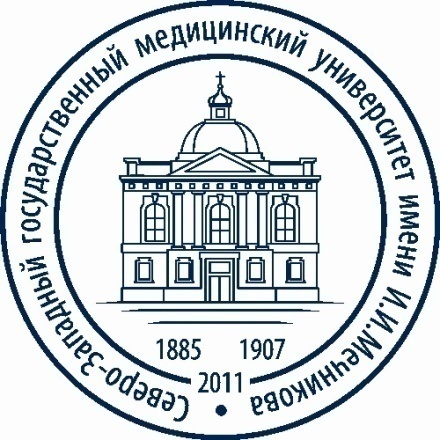 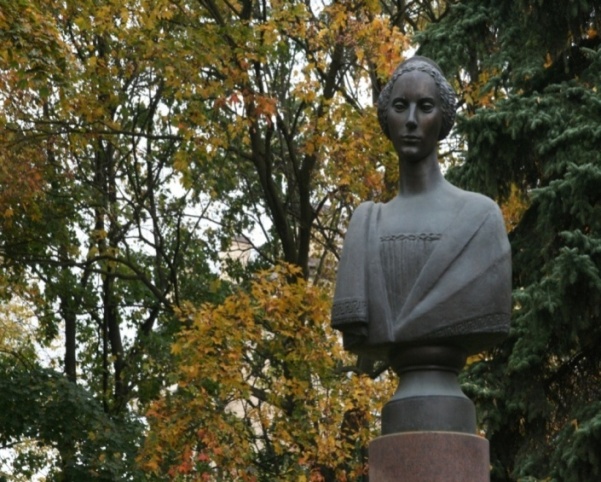 Влияние витамина D и кальция на здоровье костной ткани
Заведующая кафедрой семейной медицины
СЗГМУ им.И.И.Мечникова
профессор О.Ю.Кузнецова
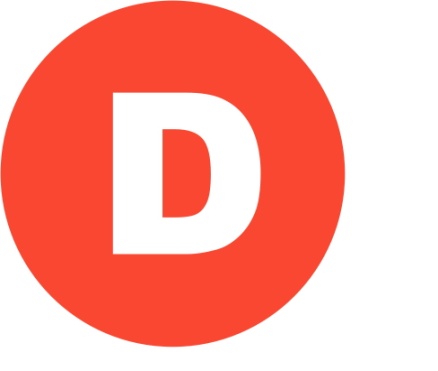 Витамин D
Витамин D — группа жирорастворимых витаминов, имеющих небольшие отличия в строении, но оказывающих одинаковое действие в организме 
К группе витамина D относится пять стеринов (витамины D1, D2, D3, D4 и D5)
 Наиболее существенное влияние на организм оказывают  витамины D2 (эргокальциферол) и  D3 (холикальциферол)
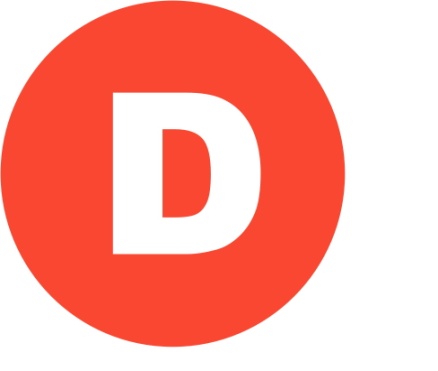 Поступление в организм
Витамин D2 (эргокальциферол)  поступает в организм из пищевых продуктов путем абсорбции в 12-перстной и тонкой кишке
Витамин D3 (холекальциферол)  образуется в коже из 7-дегидроксихолестерола под воздействием ультрафиолетового излучения
Активные метаболиты витамина D
Кальцитриол (1,25–дигидроксивитамин D) – самый активный метаболит витамина D (D гормон)
Синтезируется из кальцидиола (25–гидроксивитамин D), путем гидроксилирирования в почках
Что влияет на выработку витамина D3
Выраженность кожной пигментации
Широта расположения региона
Продолжительность дня
Время года
Погодные условия
Площадь кожного покрова, не покрытого одеждой
В странах, расположенных в северных широтах, в период с октября по март синтез витамина D3 практически отсутствует
Гормональная активность витамина D и специфические рецепторы (VDR)
Открыта американскими учеными H.F. De Luka, A.W.Norman 
Первые рецепторы были обнаружены в кишечнике, костях и почках
В настоящее время обнаружены в 38 органах и тканях организма, что обеспечивает влияние гормонально активных форм витамина D на жизнедеятельность организма
Влияние на костную ткань
Гормонально активная форма витамина D(D гормон)
1a,25–дигидроксивитамин D3 1a,25(ОН)2D3
 Инициирует работу гена, ответственного за синтез кальций-связанного белка, который образуется в эпителиоцитах кишки
Этот белок осуществляет доставку  кальция к участкам костной матрицы
Витамин D. Влияние на кость
Обеспечивает кальцификацию костей путем увеличения всасывания кальция и фосфатов из кишечника
Без участия витамина D лишь 10–15% пищевого кальция и 60% фосфора абсорбируются в кишечнике
 Взаимодействие между 1α,25–дигидроксивитамином D3 и рецепторами повышает эффективность кишечной абсорбции Са2+ до 30–40%, т.е. в 2–4 раза
Физиологические системы и процессы, реагирующие на гормонально активную форму витамина D (Norman A.W, Bouillon R, 2010)
Дефицит витамина D
Около 1 млрд. жителей Земли имеют дефицит или недостаточность витамина D
Постарение населения,  изменения экологии (изменения климата, снижение инсоляции)
 От 40 до 100% пожилых людей в США и Европе, живущих в обычных условиях (не в домах престарелых), имеют дефицит витамина D
Более 50% постменопаузальных женщин, принимающих препараты для лечения остеопороза, имеют  недостаточный уровень 25(ОН)D (ниже 30 нг/мл или 75 нмол/л)
Пересчёт единиц: нг/мл х 2,496 => нмоль/л
Дефицит витамина D у здоровых людей
Отказ от  искусственного обогащения продуктов витамином D во многих странах Европы
Одежда, полностью  закрывающая тело
 В исследованиях, проведенных в Саудовской Аравии, ОАЭ, Австралии, Турции, Индии и Ливане от 30 до 50% детей и взрослых имеют уровень 25(ОН)D ниже 20 нг/мл
Целевой показатель 25(ОН)D: 30 – 60 нг/мл
Интоксикация витамином D - > 150 нг/мл
Holik M.F. Vitamin D deficiency. // New Engl J Med., 2007; 357: 266–281.
Распространенность дефицита D у детей и подростков в США
В масштабном исследовании BOSTON было выявлено 52 % детей (преимущественно испаноговорящих и темнокожих),  имевших уровень 25(ОН)D ниже 20 нг/мл
Cordon C.M, DePeter K.C ea. Prevalence of vitamin D insufficiency// J.Am.Diet Assoc, 2005.-105:971-4
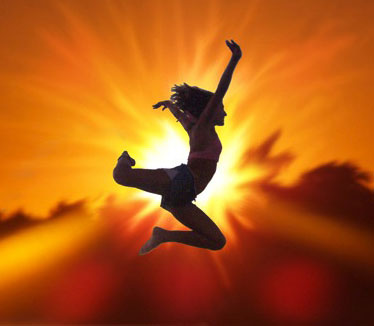 Потребность в витамине D
В физиологических условиях  варьирует от 200 МЕ (у взрослых) до 400 МЕ (у детей) в сутки
С пищей поступает не более 30% от потребности
Кратковременное (в течение 10–30 мин.) солнечное облучение лица и открытых рук эквивалентно приему примерно 200 МЕ витамина D
Повторное пребывание на солнце в обнаженном виде с появлением умеренной кожной эритемы вызывает повышение уровня 25(ОН)D, выше наблюдаемого при многократном его введении в дозе 10 000 МЕ (250 мкг) в день
Кальций. Роль в организме
Участвует в минерализации костей, формировании зубов
Необходим для других процессов жизнеобеспечения организма:
        -  свертывание крови
         - передача нервных импульсов 
         - нервно-мышечная передача
         - сокращение и релаксация скелетной мускулатуры
         - сократительная способность сердечной мышцы
         - поддержание сосудистого тонуса
Кальций. Роль в организме
Изменение уровня кальция:
 порог возбудимости нервных и мышечных клеток
 нарушение функционирования кальциевого насоса
 снижение активности ферментов
 нарушение гормональной регуляции метаболизма

    Концентрация Са2+ в плазме регулируется с высокой точностью: изменение её всего на 1% приводит в действие гомеостатические механизмы, восстанавливающие равновесие
Кальций. Профилактика и лечение остеопороза
Употребление кальция с пищей способствует поддержанию достаточной плотности костной ткани и усиливает антирезорбтивный эффект эстрогенов
Низкое потребление кальция с пищей и снижение его абсорбции в кишечнике с возрастом приводит к повышению риска переломов
Определение кальция в плазме крови
Анализ крови на кальций (определение общего Ca в сыворотке крови) - это исследование суммарного содержания всех фракций кальция
Нормальные значения кальция
              2,2 – 2,65ммоль/л
Соли кальция. Побочные эффекты
Хороший профиль безопасности
Могут вызывать метеоризм и запор
Побочные эффекты чаще встречаются при применении карбоната, реже – цитрата
Прием кальция в дозе 2500 мг/сут не ассоциируется с риском камнеобразования
В отдельных исследованиях было выявлено повышение камнеобразования на 20%, что объяснялось приемом препарата отдельно от приема пищи (Curhan и соавт., 1997)
Прием препаратов кальция должен осуществляться только после или во время еды
Повышается ли риск сердечно-сосудистых осложнений при приеме солей кальция?
На первый взгляд результаты РКИ, посвященных влиянию солей кальция на риск развития сердечно-сосудистых осложнений противоречивы
Анализ последних исследований показал, что если рандомизация пациентов осуществлялась тщательно, доказательства повышения частоты сердечно-сосудистых событий в группе здоровых женщин в менопаузе, принимающих соли кальция, отсутствуют

Цитата из колонки главного редактора журнала American family physician:
R.K. BHATTACHARYA. Does Widespread Calcium Supplementation Pose Cardiovascular Risk? No: Concerns Are Unwarranted//Am Fam Physician. 2013 Feb 1;87(3):online
Источники поступления кальция в организм
Продукты питания
Абсорбция одинакова для большинства продуктов
Исключение – продукты, богатые щавелевой кислотой, кроме сои
При недостаточном поступлении кальция с продуктами питания необходимо принимать препараты, содержащие соли кальция
Содержание кальция в некоторых продуктах питания (на 100 г)
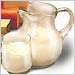 Молоко 1% 120 мг
Творог 95 мг
Твердый сыр 600 мг
Диетический фруктовый йогурт 85 мг
Плавленный сыр 300 мг 
Кунжут 1474 мг
Салат листовой 77 мг
Абрикосы сушеные 166 мг
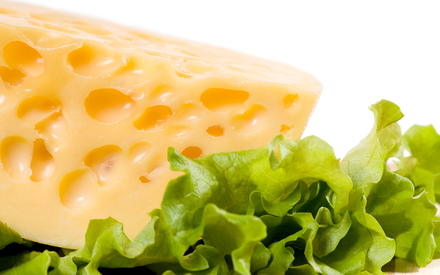 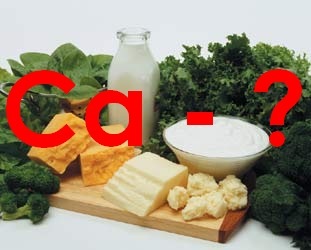 Расчет потребления кальция с продуктами питания
Суточное потребление кальция в мг:
кальций молочных продуктов (мг)+350 мг

В одном  литре молока или кефира содержится суточная норма кальция
Количество элементарного кальция в его солях
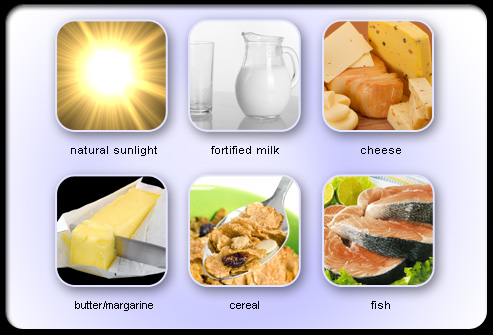 Естественная инсоляция
Витаминизированное молоко
Сыр
Масло/маргарин
Хлопья
Рыба
Источники витамина D
Содержание витамина D в продуктах питания (МЕ)
Почему надо назначать витамин D людям старше 65 лет
Пожилые люди, меньше пребывают на солнце
У них снижается выработка витамина D в коже
Снижается уровень выработки активного метаболита витамина D – 1,25(OH)2 (снижение функции почек)
Развивается дефицит витамина D
Дефицит (недостаточность) витамина D
Первый тип связан с недостаточным поступлением в организм
Недостаточность пребывания на солнце
Недостаточность поступления с пищей
Наблюдалась ранее, главным образом у детей
Благодаря искусственному обогащению продуктов детского питания витамином D его дефицит/недостаточность у детей наблюдается относительно редко
У пожилых людей (65 лет и старше) наблюдается 4–кратное снижение способности образовывать витамин D в коже
Дефицит (недостаточность) витамина D
Второй тип связан с нарушением метаболизма:
 при достаточном поступлении и содержании витамина D в плазме нарушен окончательный этап образования активных метаболитов в почках (ХПН)
Воспалительные заболевания (выделение фактора некроза опухоли) меняет экспрессию 1 альфа-гидроксилазы, превращающей витамин D в D гормон
Число рецепторов к D гормону в кишечнике уменьшается с возрастом
Витамин D и кальций при лечении остеопороза
Витамин D и кальций – важная составная часть профилактики и любой схемы лечения остеопороза (уровень доказательности А)
Целесообразно использовать комбинированные препараты (уровень доказательности В)
Суточная доза элементарного кальция для пациентов с установленным диагнозом остеопороза, а также для принимающих клюкокортикоиды и людей старше 65 лет – 1000 – 1500 мг, витамина D – 800 МЕ
Остеопороз/под ред. О.М. Лесняк, Л.И.Беневоленской, 2011 (Серия «Клинические рекомендации»)
Витамин D и кальций при лечении остеопороза
Карбонат, трифосфат и цитрат кальция одинаково эффективны.
Основание для выбора: переносимость, удобство применения, стоимость
Прием глюконата кальция не рекомендуется
Препараты назначаются на неопределенно длительный срок
При гиперкальциемии требуется осторожность
Витамин D и кальций при лечении остеопороза
Для уменьшения риска побочных эффектов препараты кальция следует принимать после или во время еды.
Однократно принятая доза не должна превышать 600 мг элементарного кальция
Какие дозы витамина D?
Пациенты старше 65 лет должны получать минимум 400 МЕ витамина D в день
Пациенты, ведущие малоподвижный образ жизни, не выходящие из дома, с установленным дефицитом витамина D должны получать 800 ME ежедневно
Прием витамина D (800 МЕ)  и кальция (1000 мг) приводит к замедлению потери костной ткани и снижению частоты переломов
Лечение недостаточности витамина D
Зависит от вида нарушений
Первый тип – препараты нативного витамина D
Второй тип (ХПН, воспалительные заболевания, профилактика падений у пожилых) –  активные метаболиты витамина D: кальцитриол или альфакальцидол
Витамин D и мышечная сила
Геномный путь регулирования
В мышцах присутствуют рецепторы к  D гормону, который стимулирует быструю пролиферацию и дифференциацию миобластов
Негеномный путь регулирования
     Фосфолирирование белков мембраны клеток и активация кальциевых каналов, что необходимо для процесса сокращения мышечных клеток
Профилактика падений у пожилых
С возрастом экспрессия рецептора D гормона в мышечной ткани снижается
Уменьшается мышечная сила
Использование витамина D в гормонально активной форме (альфакальцидол) достоверно снижает частоту падений у лиц пожилого и старческого возраста 
Средняя терапевтическая доза 1 мкг 1 раз в сутки
 Необходимое  условие -  прием 500 мг кальция ежедневно
В пожилом и старческом возрасте снижается функциональная активность почек, в которых образуются метаболиты витамина D, имеющие гормональную активность
 Штефан Х. Шарла, 2005
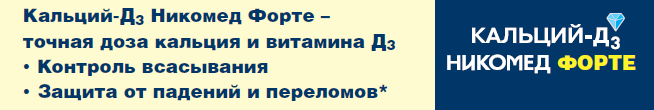 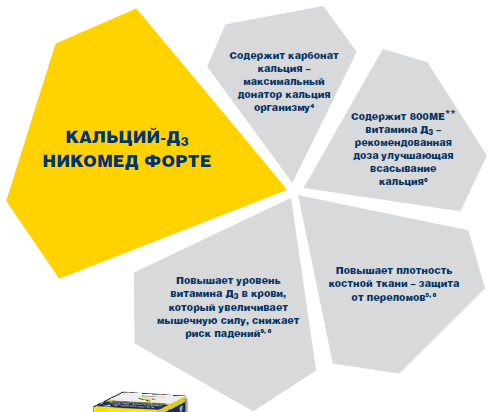 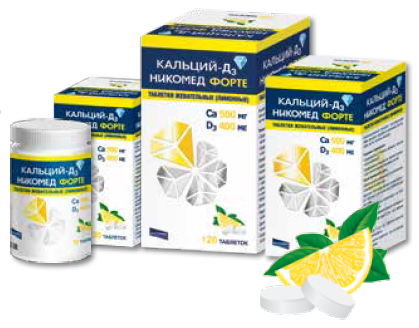 * Кальций-Д3 Никомед Форте снижает риск переломов и падений на 30%5, 8 ** в 2 таблетках  4. И.Н.Захарова, д.м.н., профессор, Н.А.Коровина, д.м.н., профессор, Ю.А.Дмитриева, РМАПО, Москва Медицинский Совет №5 2012 с. 70–80. 5. Mizunuma H., Okano H., Soda M., Tokizawa S., Kagami I., Miyamoto S., Honjo S., Ibuki  Y. Calcium supplements increase bone mineral density in women with low serum calcium levels during long–term estrogen therapy // Endocr J. 1996. Vol. 43 (4). Р. 411–415. // Громова О.А., Торшин И.Ю., Гоголева И.В., Гришина Т.Р., Керимкулова Н.В «Органические соли кальция: перспективы использования в клинической практике»  “Клиническая фармакология” РМЖ № 28 октября 2012. 6. Robert P. Heaney, MD, FACN, M. Susan Dowell, PhD, Cecilia A. Hale, PhD, and Adrianne Bendich, PhD, FACN Calcium Absorption Varies within the Reference Range for Serum 25-Hydroxyvitamin D Journal of the American College of Nutrition, Vol. 22, No. 2, 142–146 (2003). 8. Karkkainen MK, Tuppurainen M, Salovaara K, et al. Does daily vitamin D 800 IU and calcium 1000  mg supplementation decrease the risk of falling in ambulatory women aged 65-71 years? A 3-year randomized population-based trial (OSTPRE-FPS).// Maturitas. 2010 Apr; 65 (4): 359–65. 9. R. Rizzoli, S. Boonen, M.-L. Brandi Review «Vitamin D supplementation in elderly or postmenopausal women: a 2013 update of the 2008 recommendations from the European Society for Clinical and Economic Aspects of Osteoporosis and Osteoarthritis (ESCEO)». Current Medical Research & Opinion Vol. 29, No. 4, 2013, 1–9.
Активные метаболиты витамина D
Кальцитриол, альфакальцидол
Кальцитриол. Быстро всасывается. Разовая доза – 0,25 мкг, кратность приема и длительность лечения устанавливаются индивидуально
 Альфакальцидол превращается в активную форму, метаболизируясь в печени до 1a,25(ОН)2D3, также не нуждается в почечном гидроксилировании
Действие альфакальцидола развивается медленно
Однако после однократного введения оно более продолжительно, что определяет его назначение в дозах 0,25–1 мкг 1–2 раза в сутки
Этальфа® 
1α-ОН D3
Витамин D Холекальциферол
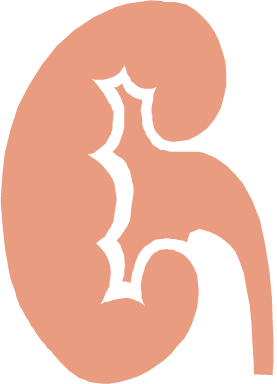 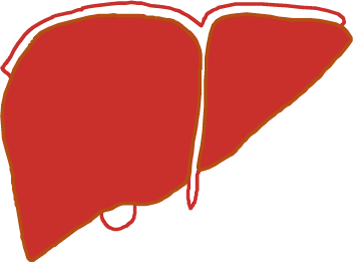 24-гидроксилаза
24,25(ОН)2D3
25 гидроксивитамин D
25-гидроксилаза
1α-гидроксилаза
25(ОН)D3
25 гидроксивитамин D
Кальцифедол
PTH
Ca2+
PO4
1,25(ОН)2D3
1,25 дигидроксивитамин D
Кальцитриол
Этальфа. Механизм действия
Этальфа. Формы препарата
Капсулы: 	
1 мкг альфакальцидола 
0,25 альфакальцидола
Капли для приема внутрь:
2 мкг/мл альфакальцидола (т.е. 0,1 мкг в каждой капле, из расчета 20 капель в 1 мл)
Раствор для в/в инъекций: 	
2 мкг/мл альфакальцидола в ампулах по 0,5 мл № 10
Этальфа. Способ применения и дозы
Взрослые 
 при остеопорозе (сенильном, постменопаузальном, стероидном) 0,5 – 1 мкг
 при остеомаляции 2 - 4 мкг
 при остеодистрофии при ХПН до 2 мкг
Дети
 масса тела менее 20 кг – 0,01 - 0,05 мкг/кг/сут
 масса тела 20 кг и более - 1 мкг/сут
 почечная остеодистрофия – 0,04 -0,08 мкг/кг/сут

Контроль уровня кальция и фосфора в плазме крови
Профилактический прием витамина D и кальция с целью профилактики остеопороза. За и против
Следует ли назначать мужчинам и женщинам репродуктивного возраста витамин D и кальций при отсутствии остеопороза или дефицита витамина D ?
Женщинам в менопаузе, не находящимся в домах сестринского ухода, не следует назначать витамин D и кальций
Витамин D и кальций показаны при диагностированном дефиците витамина D и остеопорозе
Витамин D рекомендован пожилым для профилактики падений



Vitamin D and Calcium Supplementation to Prevent Fractures in Adults: U.S. Preventive Services Task Force Recommendation Statement //Ann Intern Med. 2013;158(9):I-36. doi:10.7326/0003-4819-158-9-201305070-00606 
The U.S. Preventive Services Task Force (USPSTF) is a group of experts that makes recommendations about preventive health care.
Влияние приема витамина D на общую смертность
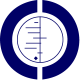 Проанализировано 50 РКИ (94148 пациентов)
Преобладали женщины 70 лет и старше
Витамин D снижал смертность от всех причин
Анализ различных форм показал достоверное снижение смертности при приеме витамина D2  (NNT – 161)
Vitamin D supplementation for prevention of mortality in adults. Cochrane Metabolic and Endocrine Disorders Group. Published Online: 6 JUL 2011
Витамин D и состояние здоровья
Низкая концентрация  D (25[OH]D) ассоциирована со многими заболеваниями помимо остеопороза
Неизвестно, что при этом первично – низкая концентрация 25(OH)D , либо само заболевание
Многие исследования позиционируют низкую концентрацию 25(OH)D как маркер плохого состояния здоровья
Воспалительный процесс может привести к снижению концентрации  25(OH)D, что может объяснить  изменения этого показателя при многих заболеваниях
У пожилых людей дефицит витамина D может объясняться возрастными изменениями 
Прием небольших доз витамина D приводит к некоторому увеличению продолжительности жизни

Autier P, et al. Vitamin D status and ill health: A systematic review //The Lancet Diabetes & Endocrinology, Evidence Based Medicine  Review Article , 12/19/2013
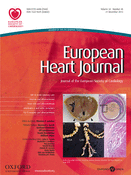 Достаточны ли доказательства связи дефицита витамина D и сердечно-сосудистых заболеваний?I.A.Mheid, R.S. Patel, e.a. Vitamin D and cardiovascular disease: is the evidence solid?// European Heart Journal, 2013
Экспериментальные исследования показали влияние гормонально активных метаболитов витамина D на кардиомиоциты и эндотелий сосудов
Низкая концентрация  25-OH D ассоциируется с гипертрофией желудочков, эндотелиальной дисфункцией и активацией ренин-ангиотензиновой системы
Дефицит витамина  D превалирует у 30 – 50% взрослого населения развитых стран
Причинами является недостаточность солнечной инсоляции и поступления с пищей
В эпидемиологических исследованиях доказана тесная связь дефицита витамина D  и заболеваемости и смертности от сердечно-сосудистых заболеваний 
Необходимы РКИ для подробного изучения кардиопротективных свойств витамина D
Витамин D и риск смерти от сердечно-сосудистых заболеваний
Удвоенное содержание  25(OH)D  в плазме крови было ассоциировано со снижением смертности на  20% [95%,  ДИ: 9–30%] от сердечно-сосудистых заболеваний и снижением на 23% (95%  ДИ: 14–31%) смертности от всех причин
Заключение.  Несмотря на четкую обратную связь между уровнем концентрации 25(OH)D в плазме крови и сердечно-сосудистой смертностью, механизмы этой взаимосвязи требуют дальнейшего клинического изучения

J. Tomson, J. Emberson e.a. Vitamin D and risk of death from vascular and non-vascular causes in the Whitehall study and meta-analyses of 12 000 deaths// Eur.Heart J. 2013, May
Национальный институт рака (США)
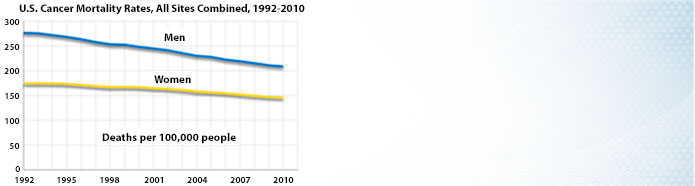 Директор Национального института рака (США) Гарольд Вармус лауреат Нобелевской премии (генетические изменения, лежащие в основе развития  рака)
Исследование витамина D как средства профилактики рака
(Vitamin D/Calcium Polyp Prevention Study – закончен набор более 2200 пациентов у которых была удалена опухоль толстой кишки.  Исследование будет закончено в 2017 г.
Исследование «The Vitamin D and Omega-3 Trial (VITAL)» направлено на изучение эффективности витамина D как средства профилактики любых видов опухоли у исходно здоровых пожилых мужчин и женщин.
Планируется включить в исследование 20 000 пациентов
Завершение исследования в 2016 г. 
http://www.cancer.gov/
Заключение
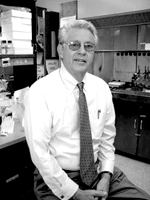 «… worldwide vitamin D nutritional policy is now at a crossroads»





    Norman AW, Bouillon R. Vitamin D nutritional policy needs a vision for the future//Exp Biol Med (Maywood). 2010, Sep;235(9):1034-45.